From Vision to Action:
Bringing A Strategic Plan to Life
Stephen A. Dickens, JD, M.A.Ed., FACMPE
Vice President, Medical Practice Services • SVMIC
[Speaker Notes: This session provides a comprehensive overview of the process and best practices for implementing a strategic plan within your organization. Participants will gain insights into effective implementation techniques and understand how to overcome common challenges. The session will include real-world examples and practical advice to help leaders translate strategic goals into actionable steps that drive organizational success.]
Objectives
Why Change?
Translation
Why?
Evolving markets or customers
Fix something broken
New opportunities
Make something better
Performance gaps
Achieve something great
Crisis
Change for the sake of change
Association Challenges
[Speaker Notes: Volunteer effectiveness=managerial effectiveness
The lines can become blurred
Volunteers can become micromanagers – salad dressing
Staff may overstep bounds as well – powers not delegated to them – contract
There have to be checks & balances]
Why We Fail
Change fatigue
Lack of input
Failure to plan
Lack of
communication
Ineffective
follow-up
Lack of
leadership
The Price of Failure
KODAK
Woolworth > Sears > Kmart
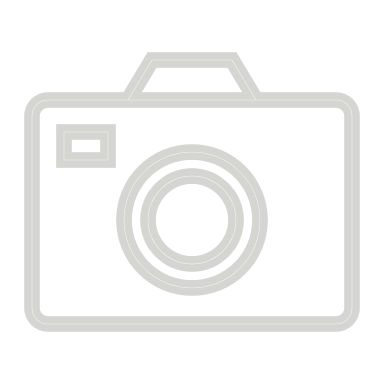 Blockbuster
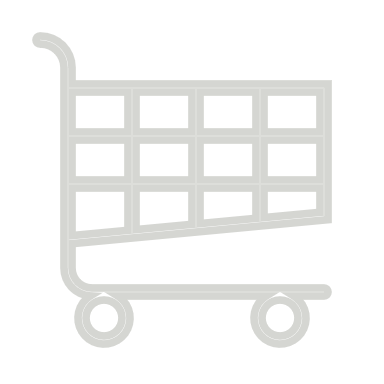 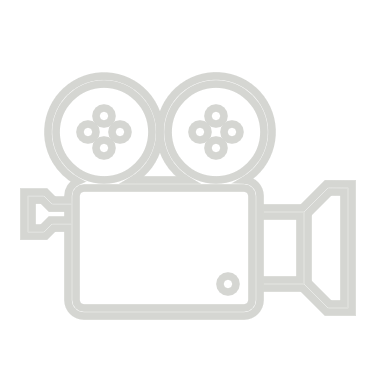 [Speaker Notes: Many examples of companies that did not evolve or stay relevant – Xerox, Nokia
Churches, scouting, medical associations]
Strategic Planning
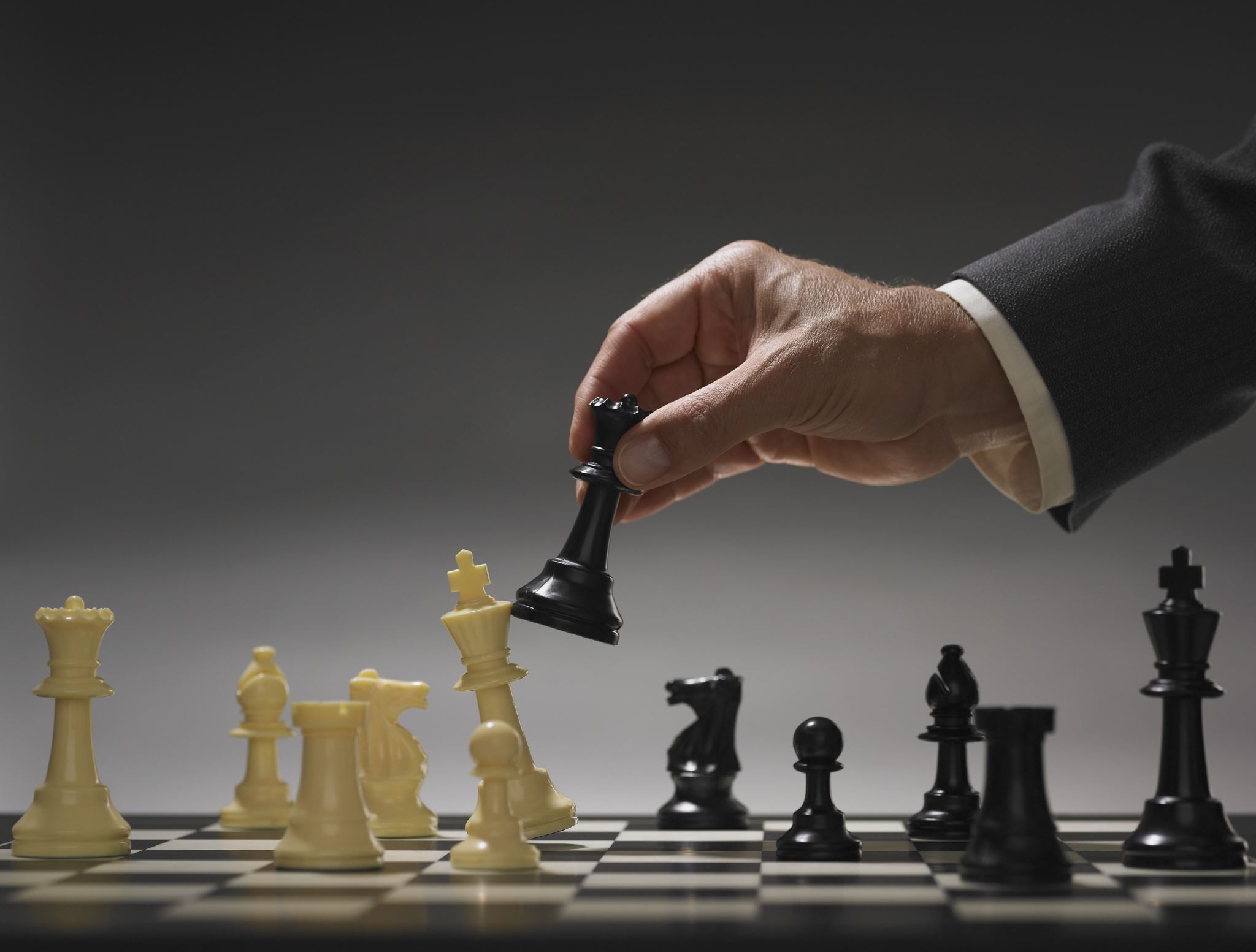 It’s Just A Process
Define mission & values
Why does the group exist
How does the group interact
Understand key issues
Internal factors
External factors
Establish goals & objectives
Where does the group want to go
How do we get there
Implement & monitor strategies
Executing the plan
Keeping everyone on track
[Speaker Notes: Really not that complicated if you have the information to make decisions.]
Governance
Yes
You can move forward with strategic planning
Do you have effective association governance?
OR
Build a governance model first
No
Do not waste your time
[Speaker Notes: Commitment and consistency come into play here.
It is why the right people and transitions are so important.]
Does Anyone Ever Look At You Like This?
[Speaker Notes: This is why you need rules of engagement.]
Governance Disorder Syndrome
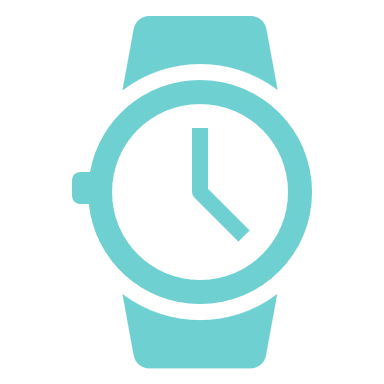 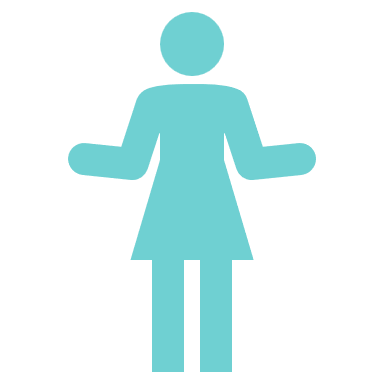 Individuals or the group do not support decisions
Inability to make a timely decision
GDS
Inability to make a decision at all
Meetings are chaotic & ineffective
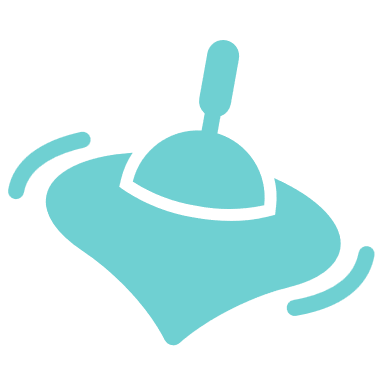 X
Latham, Will. Herding Cats
[Speaker Notes: Conflict management – 80% avoidance
Team development
Competing, collaborating, compromising, avoiding, accommodating
Forming, storming, norming, performing]
Overcoming GDS
How to make decisions
Expectations once a decision is made
Options if one does not like a decision
Agree to a decision-making process
Group endeavor
Defines who you are & why you exist
Sets direction & helps to answer questions
Develop a vision statement
Size
Authority
Qualifications & election process
Voting-action
Develop an effective governance structure
Latham, Will. Herding Cats
Establish ground rules
Deal with inappropriate behaviors
When & how often
Make meetings work
[Speaker Notes: One bad president will destroy you and take years to overcome]
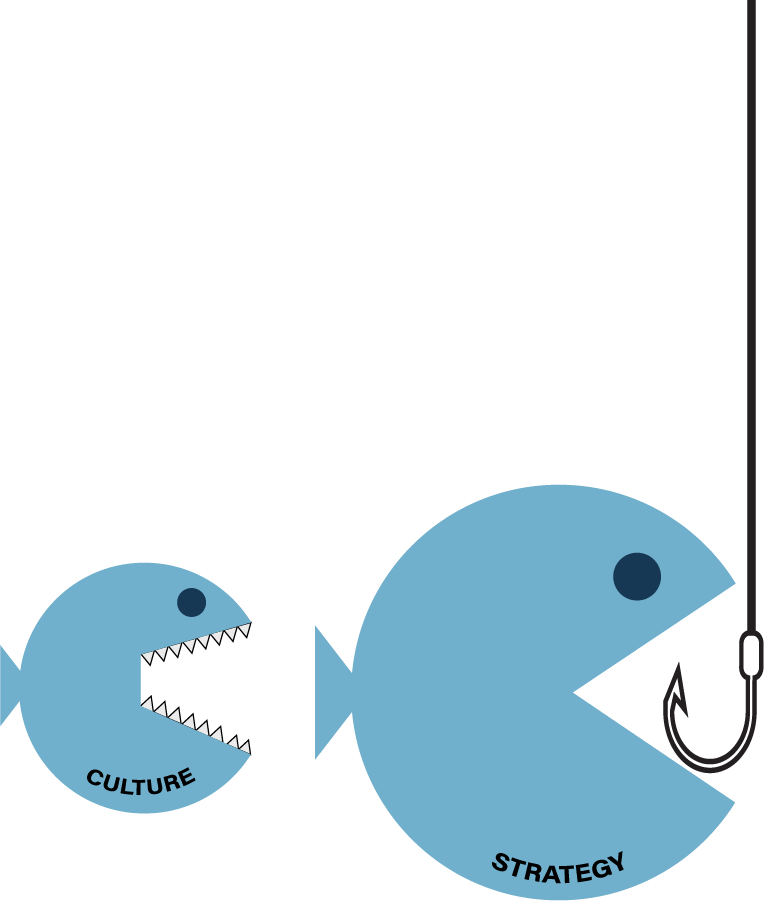 Organizational Culture
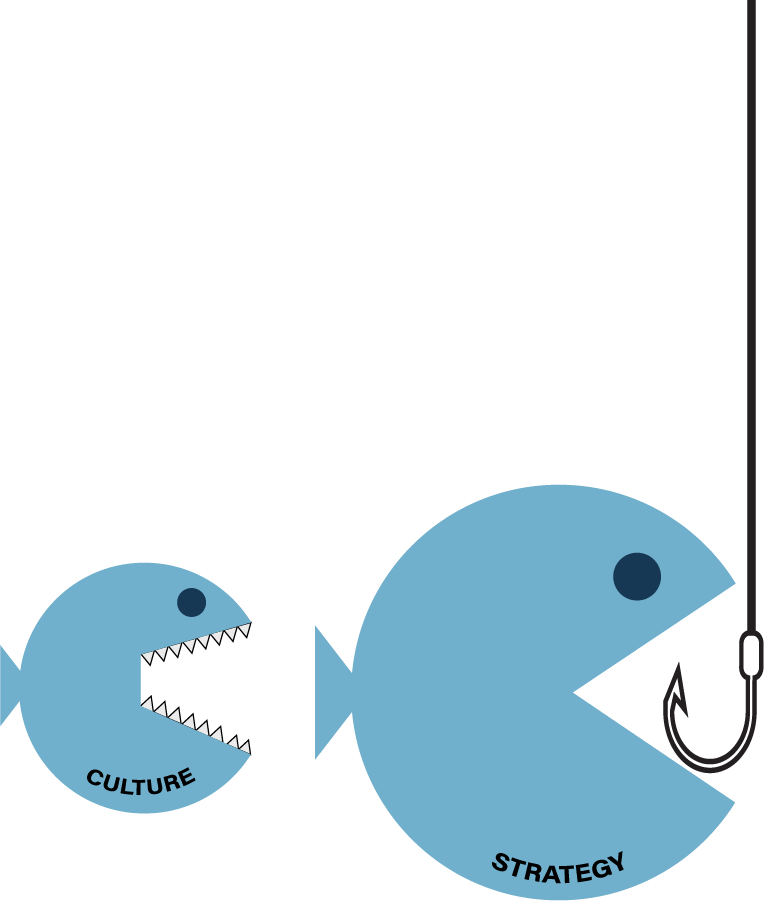 Mission, vision and core values influence strategic direction of the organization
Mission & vision statements provide:
Concise statement of group’s purpose and reason for being
Boundaries on planning
What it intends to do
Whom it intends to benefit
How it intends to function as an entity
Core values
Define behavior not operational practices
Establish consequences
Govern personal interactions
Do not change based on the environment
Collins & Porras - Built To Last
[Speaker Notes: Everything begins with culture
Culture is what we allow
Difference between mission/vision & hallucination is how many people see it
You need to be clear – there to provide members what they need in the moment]
Retreat Planning & Logistics
Facilitator
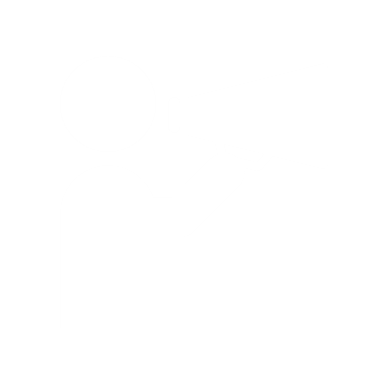 Setting
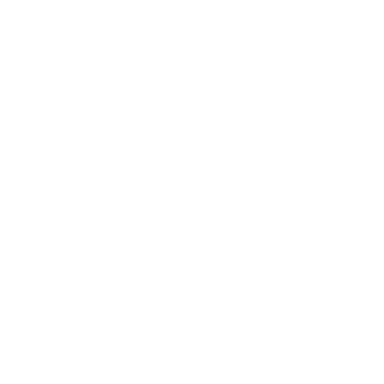 Agenda
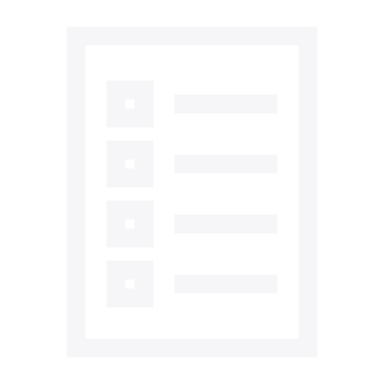 Preparation
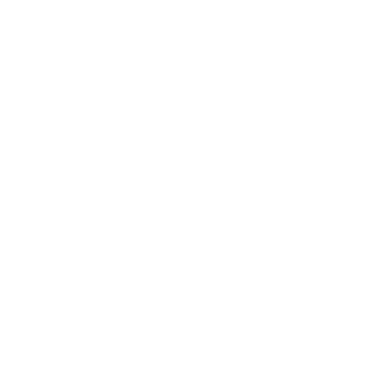 Action plan
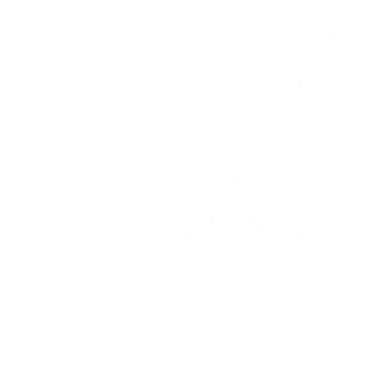 Results
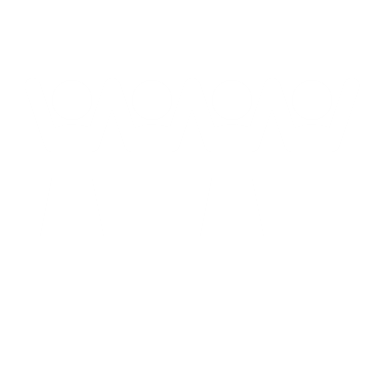 Choosing A Facilitator
Understands the process
Understands associations
Understands the environment
Can ask hard questions
Can keep things moving
Can bring about decisions
Can facilitate follow-up if needed
Setting
Agenda
Follow-up retreats
Establish the basics
Governance
Mission
Core values
Strategic issues
Environmental analysis
Internal assessment
Goals
Action plan
Review & affirm basics
Previous plan status
Identify what changed
Strategic issues
Goals
Action plan
Initial retreat
Preparation
[Speaker Notes: Copy of my state survey provided as resource]
Establish Ground Rules
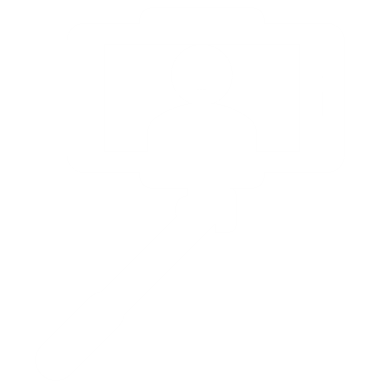 Everyone has a unique perspective
Personal agendas must be set aside
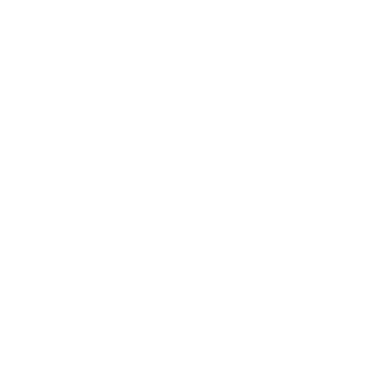 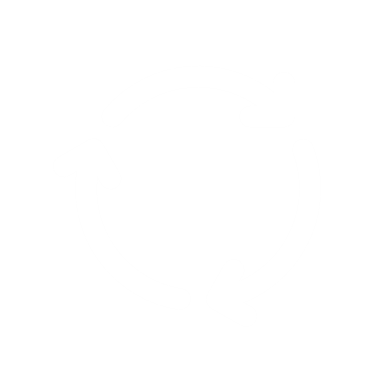 Everyone has a voice
Improvement is a process
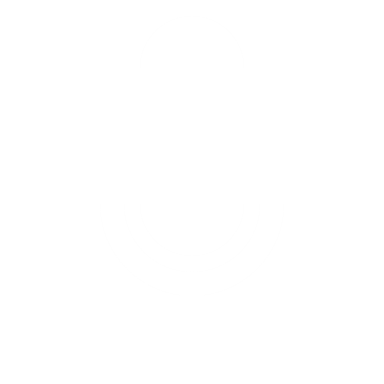 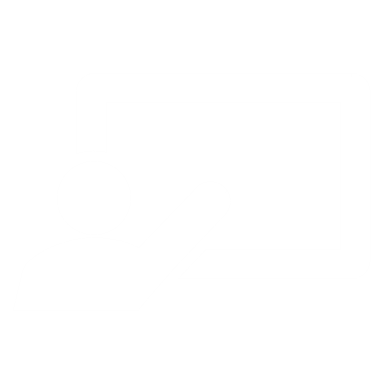 No one person has all the answers
The facilitator is in control to manage participation & attendees
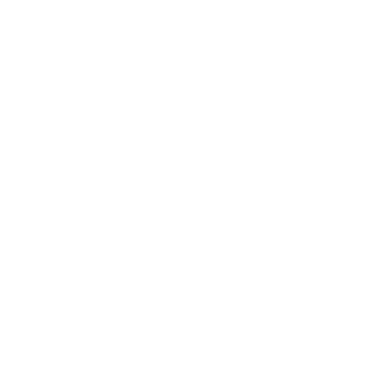 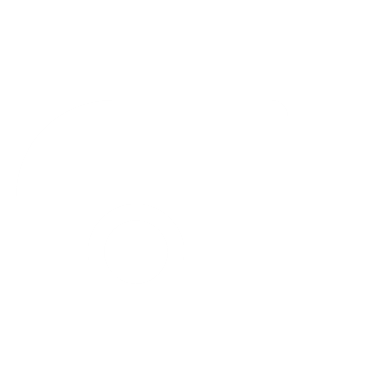 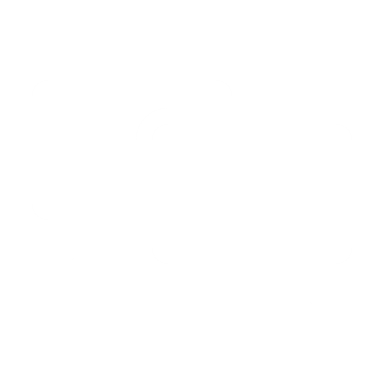 All input is valuable but should be relevant
Establish a parking lot
[Speaker Notes: Gathering all the stakeholders around the table to analyze data and make decisions for the group is one of the most significant hurdles in the strategic planning process. It is essential all parties come with an open mind and speak it. The challenge is those who unintentionally, or intentionally, suck the air out of the room and dominate the conversation. Or, maybe you have a room full of people who would rather look at the wall or their shoes. Setting expectations and ground rules for behavior and participation is a must for the effective facilitator.]
Establish A Plan
Establish accountability
Communication
Who will lead it
Who will participate/support it
Everyone knows the plan
Everyone knows the why
Everyone knows their role
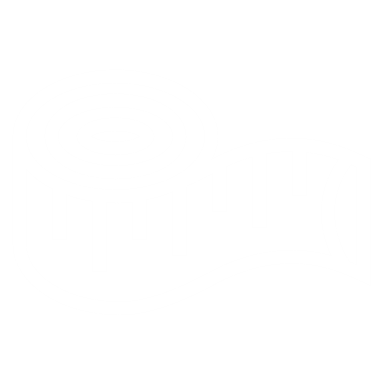 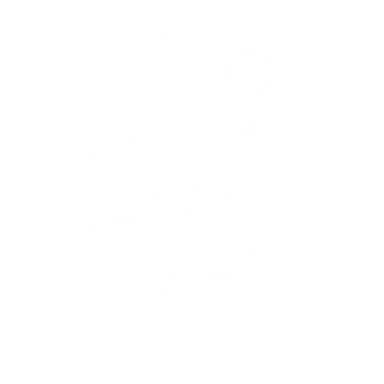 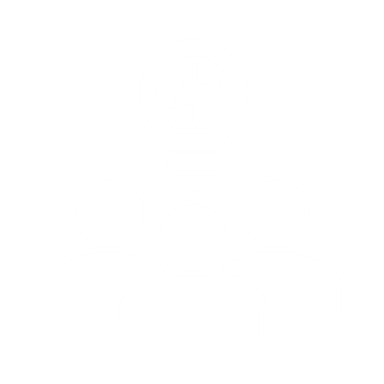 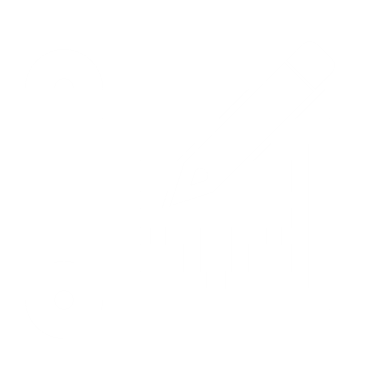 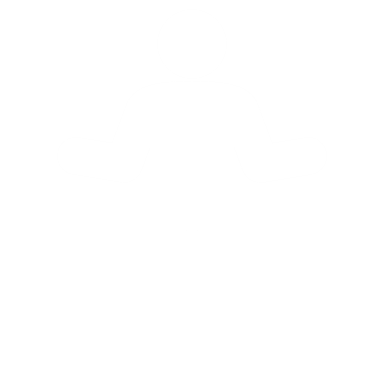 Set goals
Identify metrics
Use the plan
What will be done
What is the benefit/purpose
Cost
Status updates
Completion
Stick to the plan
Follow-up & work the plan
Start a file for the next plan
[Speaker Notes: You have done the preparation, analyzed the situation and had the conversation looking to the future and direction of your organization. The work is not done though. If you leave the meeting without a plan, you have just wasted your time. What goes into an effective plan?]
SWOT & SMART
Specific
Simple
Sensible
Significant
Time bound
Time based
Time/cost limited
Timely
Measurable
Meaningful
Motivating
WEAKNESSES
STRENGTHS
SWOT ANALYSIS
Achievable
Agreed
Attainable
Relevant
Reasonable
Realistic & resources
Results based
OPPORTUNITIES
THREATS
[Speaker Notes: Your job is to provide just in time information and resources.
This should guide your goals.
What can you give them of value they cannot get elsewhere?]
Building A SMART Goal
Develop a student outreach program and membership category with 10 students at spring conference
04.30.25
Define student membership & dues structure
08.31.24
Identify universities with appropriate educational programs
09.30.24
Develop talking points & educational materials
09.30.24
Develop student focus content/social event for conference
12.31.24
Student recruitment/conference registration
02.28.25
Refer recommendations to By-laws Committee
Identify university program contacts
Initiate university contact
10.31.24
Allocate $2,500 to defray conference attendance costs
Attend student focused events
Ongoing
Action Plan Report
[Speaker Notes: The plan must live & be touched
Associations are clearinghouses for their members
You must give them something they cannot get elsewhere
This is a challenge given readily available information on the internet & evolving trends on how people connect]
Eliminate Excuses
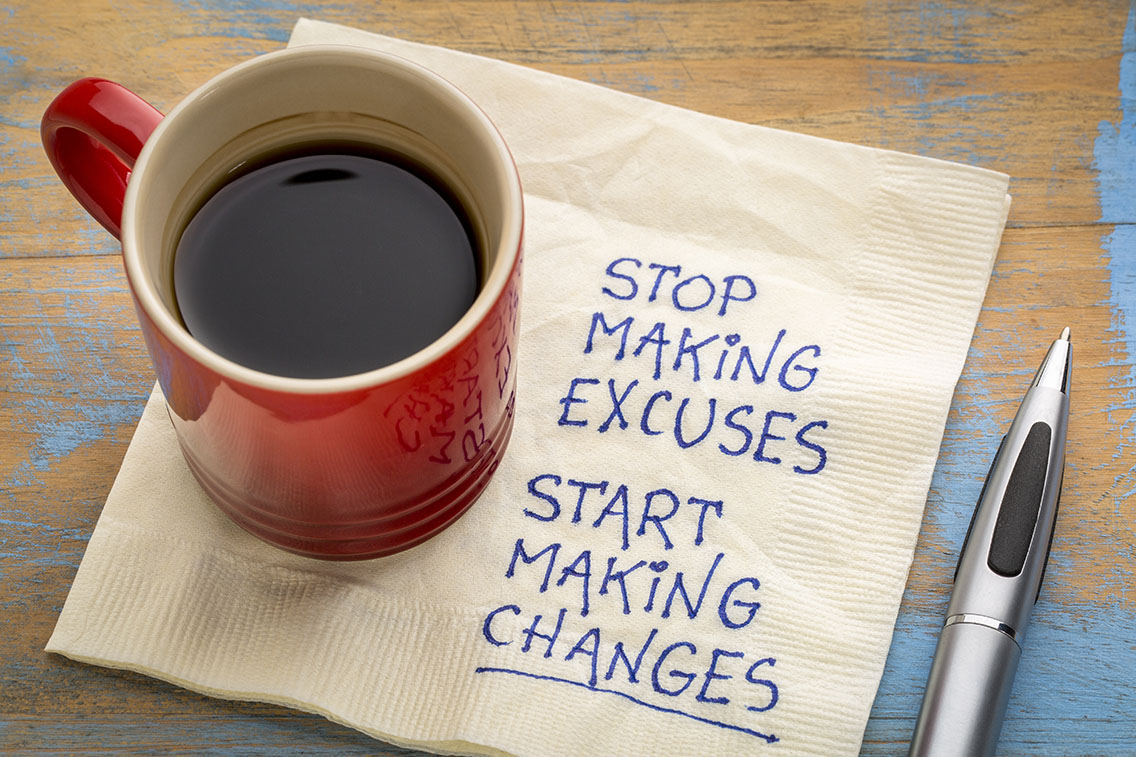 Leading Change
The Real Challenge…
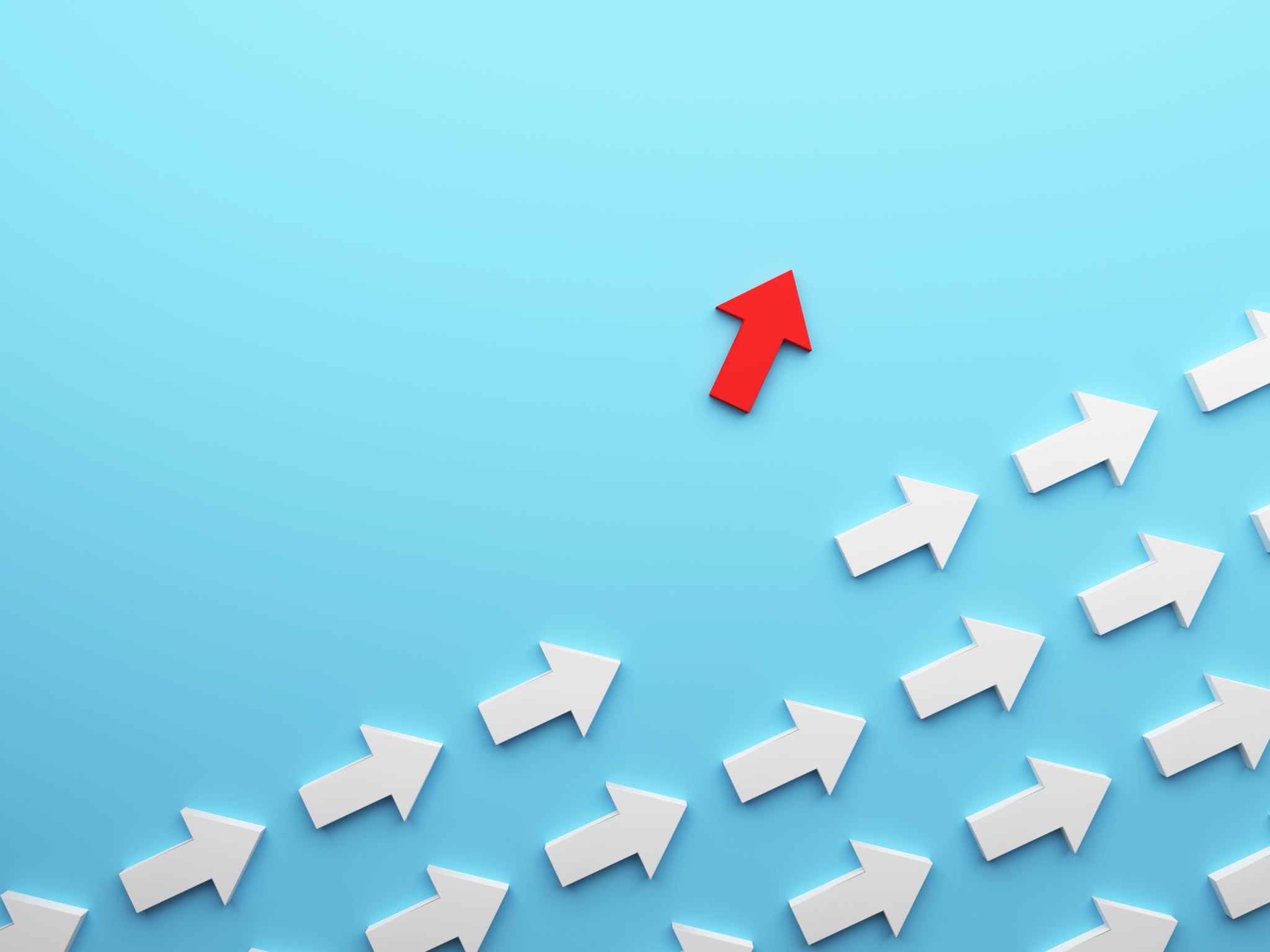 Principles of Change Management
Assess
& adapt
Lead with
culture
Make your case
Monitor
Regroup
Redirect
Start at the top
Both rational & emotional
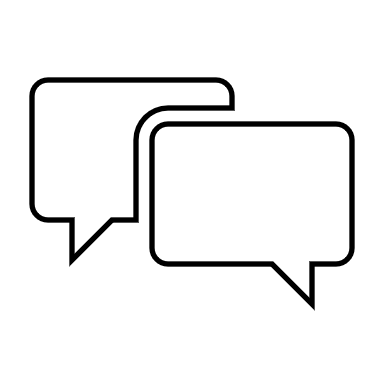 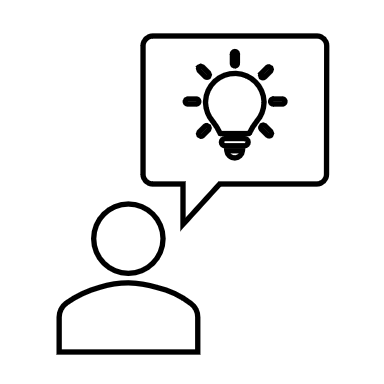 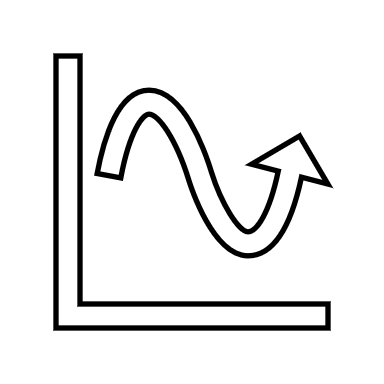 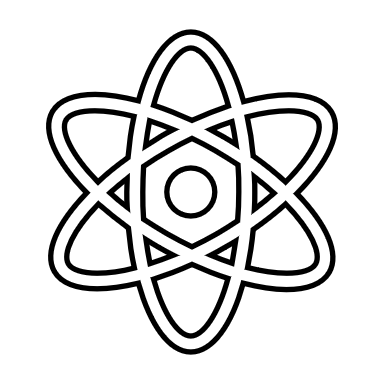 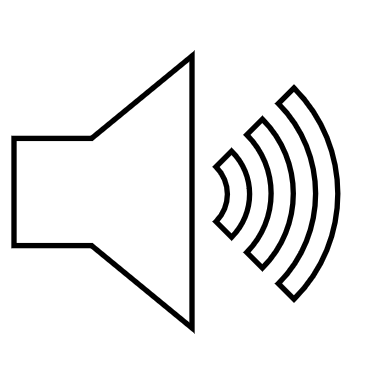 Lead &
demonstrate
Engage
Include every layer
What it means to me
Seek input
Embrace new thinking
Work outside the lines
Formal & informal solutions
[Speaker Notes: Think about it from their perspective
Get out of the gray zone – uncertainty is worse than change]
Why Volunteers Resist Change
Essential Elements
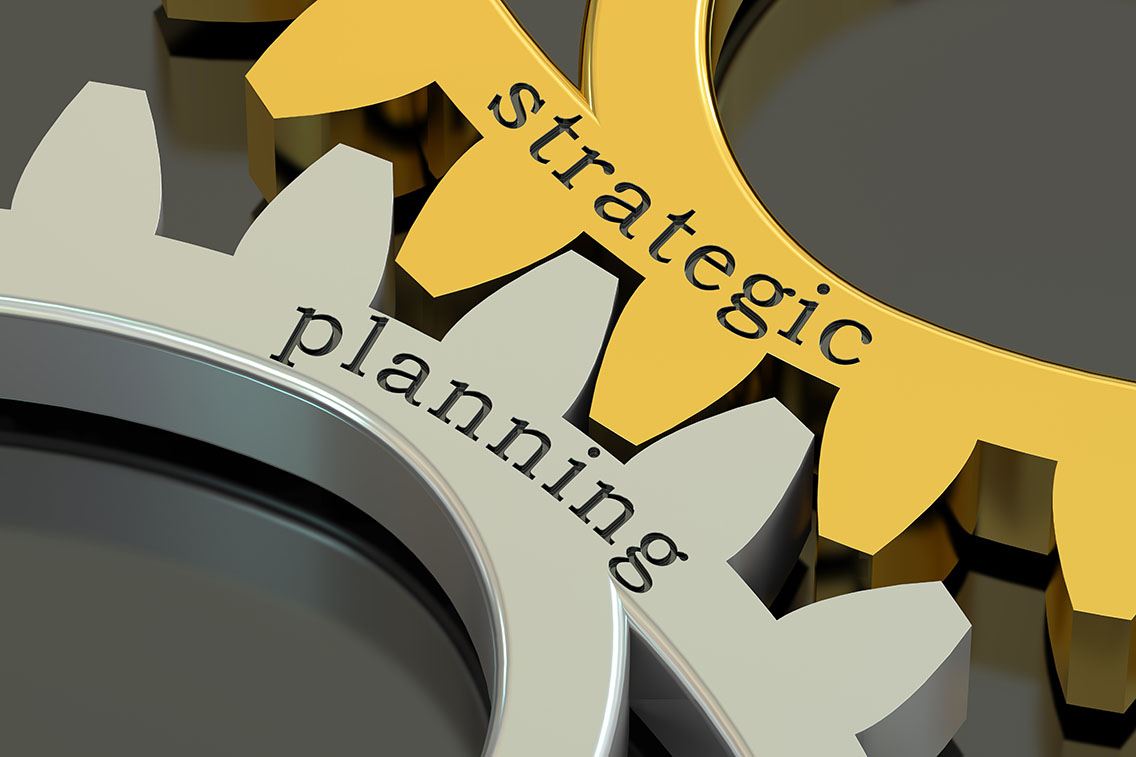 Shared vision
Communication
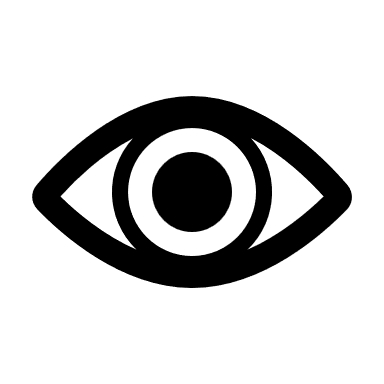 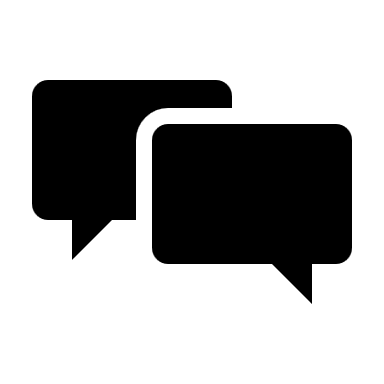 [Speaker Notes: Everyone is one board with the plan
Everyone understands the plan and is saying the same thing]
Engaging Volunteers
Developing Volunteers
SPECIFIC
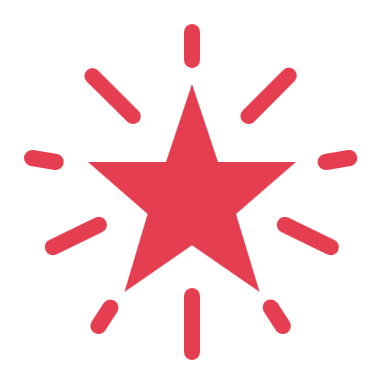 What exactly does it look like for me to do my work well & be successful
Example
GROWTH
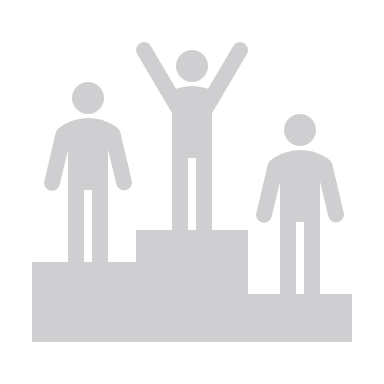 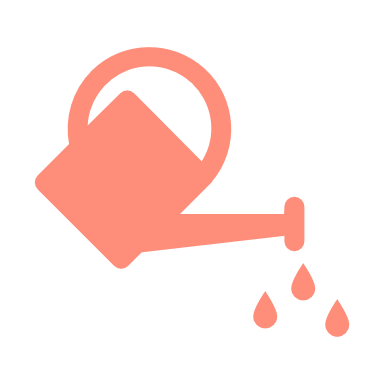 Show me what it has done for you and can do for me
Provide opportunities for growth
PRESENT
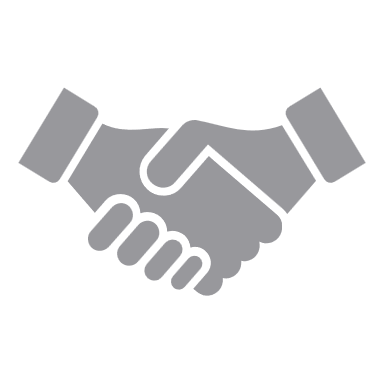 Walk the conference, go to sessions, ditch the cliques, let them see you are approachable
[Speaker Notes: Do not recycle the same ole people over and over
Be honest as you recruit
Let me see you having fun
Build relationships]
The Elephant in the Room
[Speaker Notes: Some people just will not be the right fit – deal with it early]
Fostering Relationships = Building Trust
Be proactive
Anticipate problems,
connect before they occur
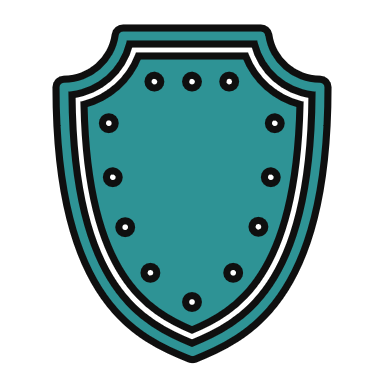 Be positive
Be sincere
Negative interactions cloud the memory of positive ones
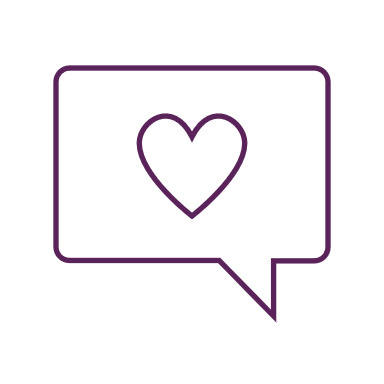 Mean what you say, say what you mean
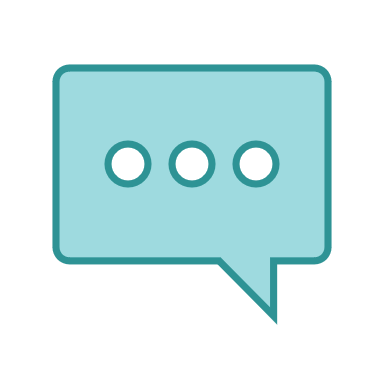 Guard your
tone & language
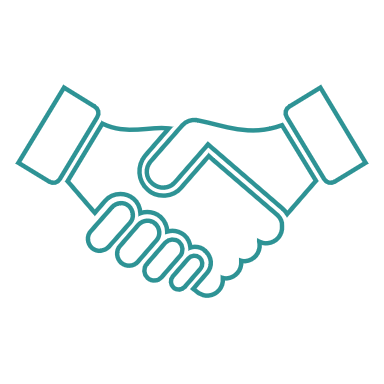 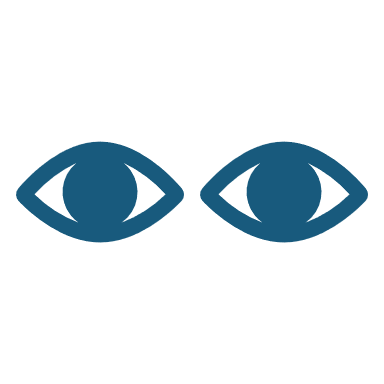 Approachable, compassionate, inclusive
Connect
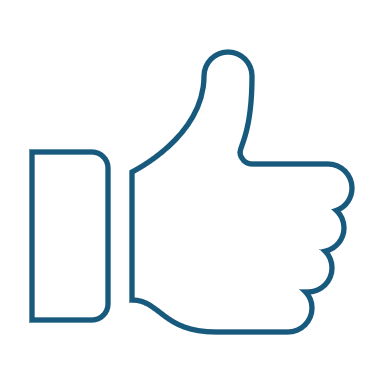 Engage, be present, 
minimize distractions
Get to know them
Know something about who they are
[Speaker Notes: You can do your best to lead volunteers but unless you have a positive working relationship with them and they have trust in you, it is unlikely they will follow. Simple, everyday steps to build those relationships are essential, but they require a commitment and deliberateness. You must be consistent.]
Develop Your Effectiveness
Takeaways
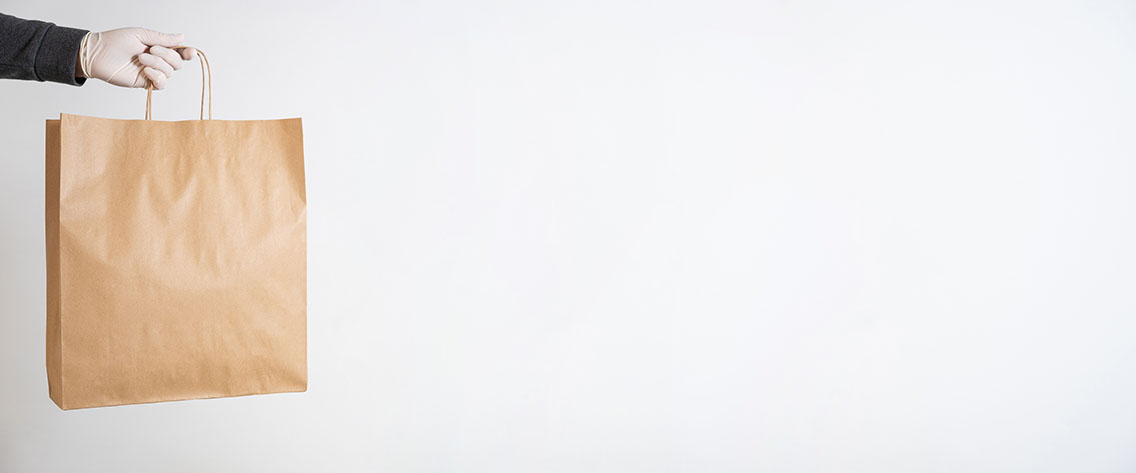 Build a committed team
Identify the problem
Establish the goal
Follow-up regularly
Overcommunicate
Celebrate success
Recognize not everyone makes a good volunteer
Take it seriously & do your job
Remember it is not about you
Remember
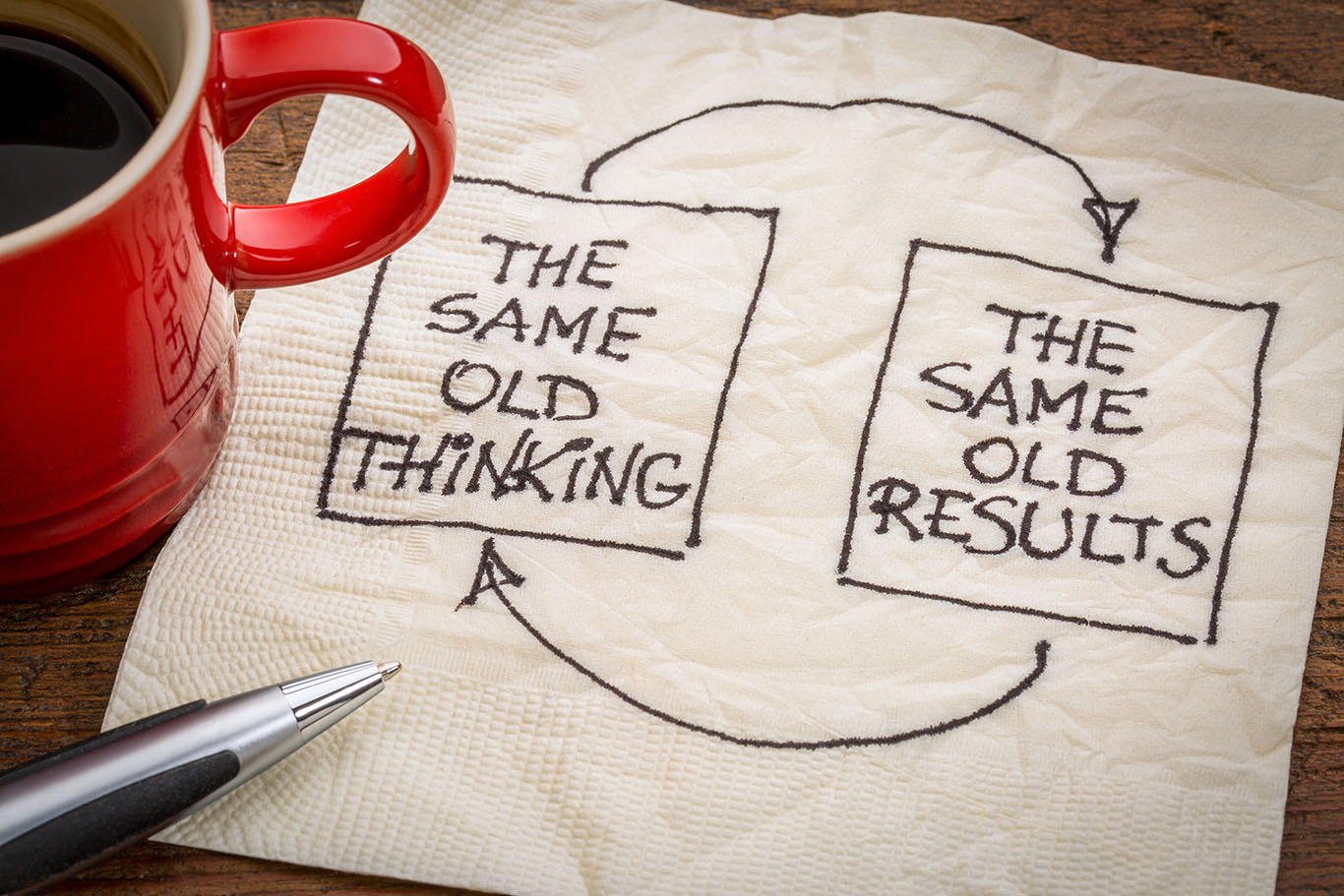 [Speaker Notes: The only thing scarier than change is regret.
The goal is to leave it better than you found it.
Know when to move aside.]
Stephen A. Dickens, JD, M.A.Ed., FACMPEVice President, Medical Practice Services • SVMICSteveD@svmic.com615.377.1999
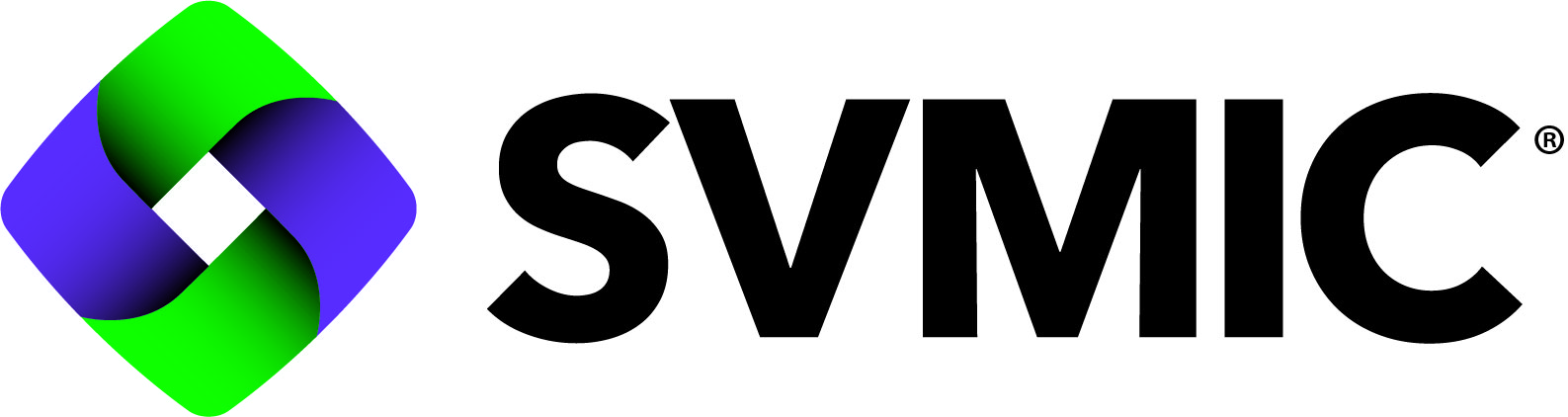 Resources & References
Aguirre, DeAnne; Alpern, Micah: “10 principles of leading change management”. https://www.strategy-business.com/article/00255. Accessed 09.02.24.
Collins, Jim; Porras, Jerry I.; Built To Last., 1994.
Katzenbach, Jon; von Post, Rutger; Thomas, James; “The Critical Few: Components of a Truly Effective Culture., https://www.strategy-business.com/article/00237. Accessed 09.02.24.
Kubler-Ross, Elisabeth, On Death and Dying, 1969.
Duncan, Noah. “How to apply the Kubler-Ross change curve in the workplace”. https://www.workpatterns.com/articles/change-curve. Accessed 09.02.24.
Latham, Will. “Herding Cats”, MGMA Connection, Volume 15, No. 3. May 2015.
Perkins, Tammy. “How to manage your team through change”. https://www.fastcompany.com/90234613/how-to-manage-your-team-through-change. Accessed 09.02.24.
Strategy & Katzenbach Center, https://www.strategyand.pwc.com/gx/en/insights/katzenbach-center.html. Accessed 09.02.24.
“The Top Six Leadership Challenges Around the World”, https://www.ccl.org/articles/leading-effectively-articles/top-6-leadership-challenges/. Accessed 09.02.24.
Weeks, Linton. Time for Associations to Trade in Their Past? https://www.npr.org/2011/05/25/136646070/time-for-associations-to-trade-in-their-past. Accessed 09.02.24.
Sample Strategic Planning Survey Template
[Speaker Notes: I did not cite all these, but they are applicable.]